WELCOME TO THE 2019-20SCHOOL YEAR
RH ALTERNATIVE HIGH SCHOOL – 
THE COMMUNITY WE BELONG TO
Why are you here?
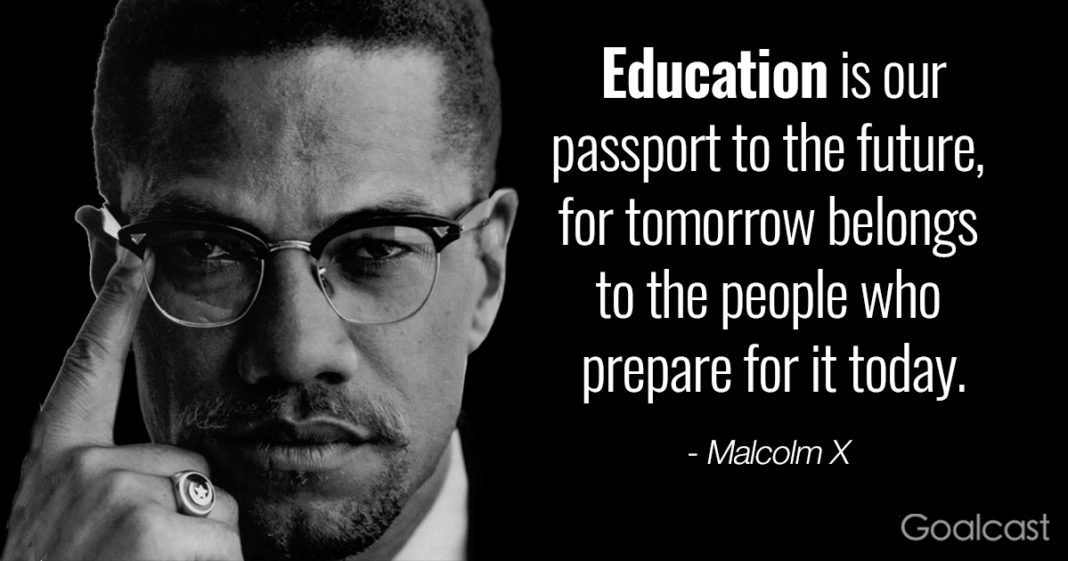 How can you prepare?
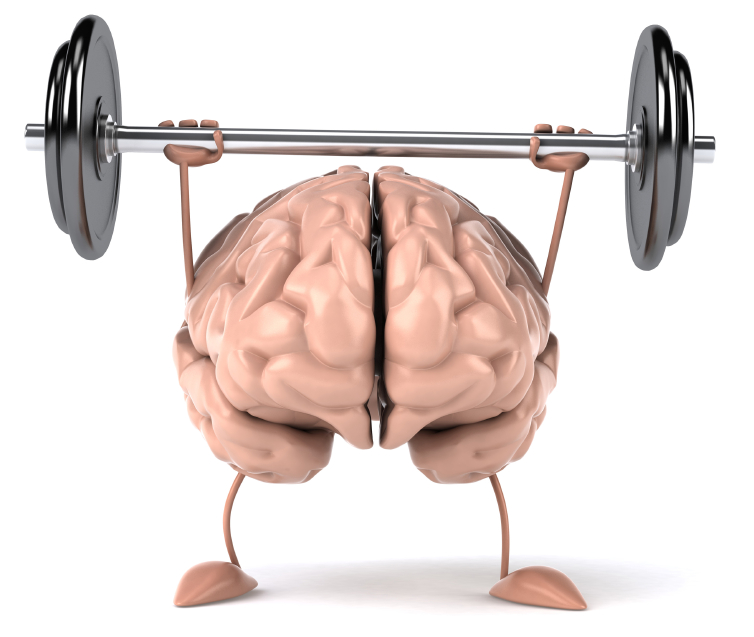 Control
Challenge
Commitment
MENTAL TOUGHNESS
“KEYS TO SUCCESS”HOW TO PERSEVERE
CHALLENGE
In your mind view challenges  (difficult classwork, tests, social drama) as a game… Challenge yourself to do better or see success.
COMMITMENT
Develop good habits 

BE AN EVERY DAY-ER

Give 100% all the time
CONTROL
Establish structure and routines (time, place)
Communicate 
Seek extra help
Get involved in school
[Speaker Notes: Attendance, Agendas, Lockers…]
How can we help?
ALT HIGH EXPECTATIONS & PBIS
WHAT IS PBIS?
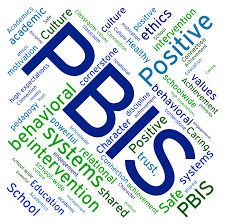 P
Positive

	    Behavior 

	   Interventions
		  &
	   Supports
B
I
S
PBIS works by identifying, monitoring, teaching, and reinforcing district wide expectations.
THE ESSENTIAL BEHAVIORS OF PBIS
→Be Respectful

→Be Responsible

→Be Ready to Learn

→Be Caring and Trustworthy

→Practice Responsible Digital Citizenship
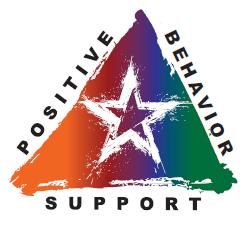 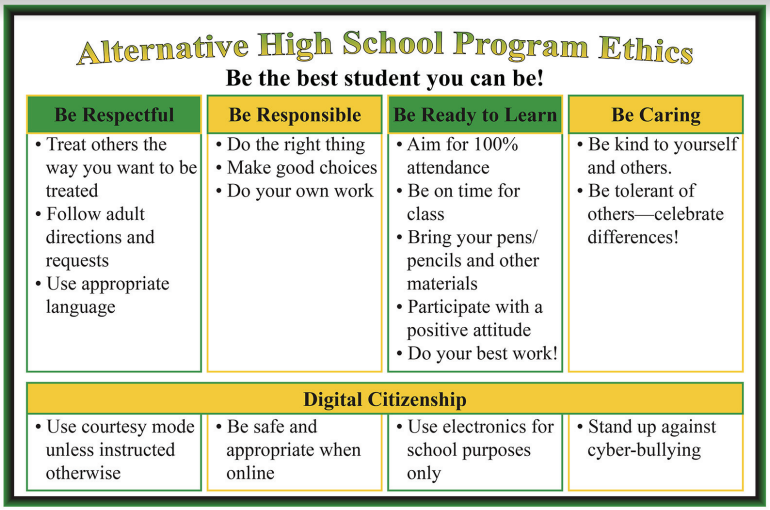 PBIS MATRIX
WHY DO WE USE PBIS?
PBIS is our guide to help us be 
MENTALLY TOUGH

We want to create a safe, caring learning environment.  Five important behaviors will help us to do this.  Every school has implemented the same expectations.

In every school, a positive learning environment is necessary to reach your educational potential.

Our main goal is... GRADUATION!
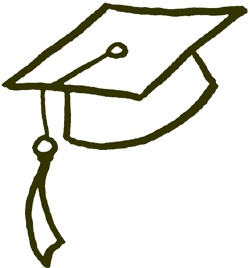 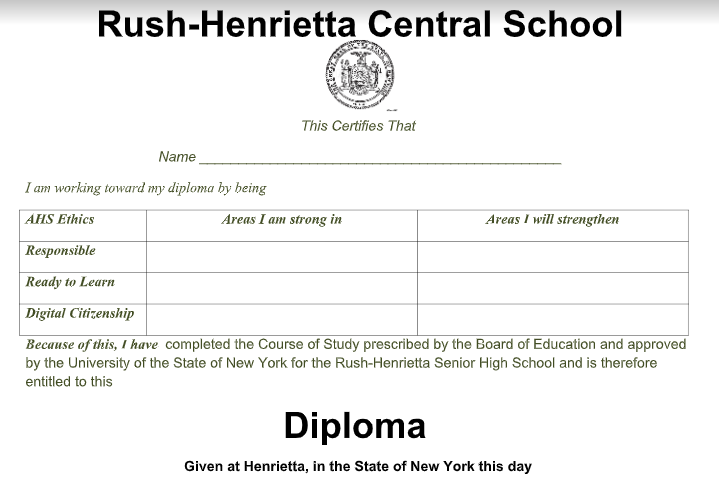 Diploma
OUR FOCUS FOR 2019-2020
Remember: Challenge, Commitment, and Control
Responsible
Ready to Learn, and
Practice Digital Citizenship

will help you achieve those.
ALT High Expectations
to help you succeed
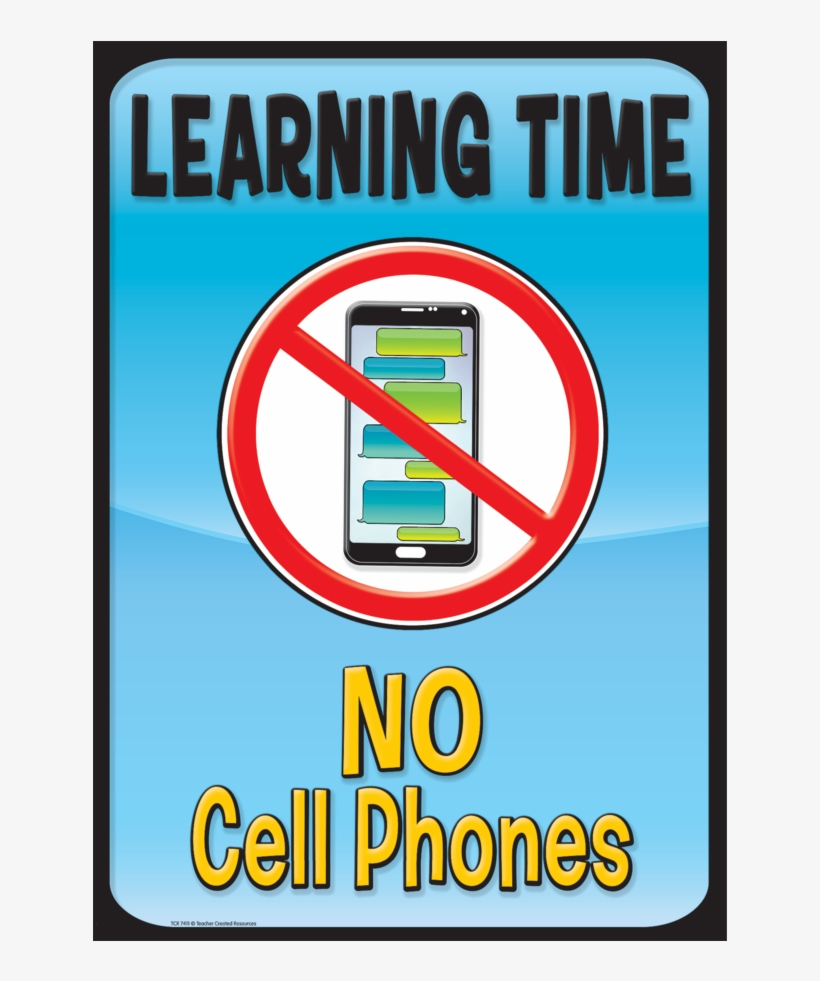 What does this mean?
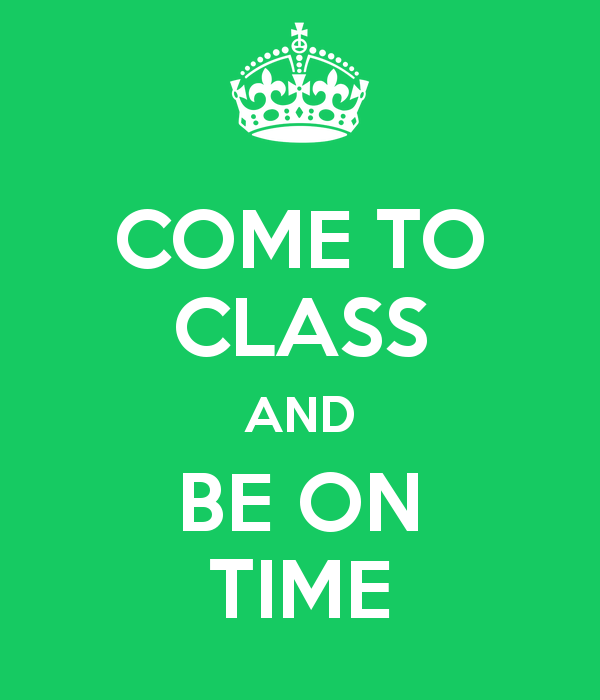 It means go to CLASS
All of these places need a pass:
Bathroom
Counselors Office
Nurses Office
Main Office
PBIS Activities
-Shout Outs at Monday Meeting
- PBIS Student of the Week
-Community Activities (holiday parties, lunch on us, etc.)
-Community Service Opportunities
- Honor Roll Recognition, Awards, etc.
- Birthday board/Photo contests
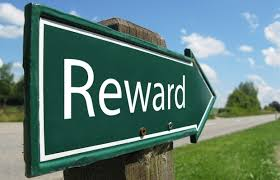 WE NEED YOU!
Are you interested in taking an active role in this community?  Would you like to help plan the  PBIS activities this year? 

If so, please feel free to speak with any staff member!  We gladly welcome student involvement in the program!
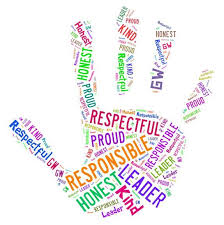 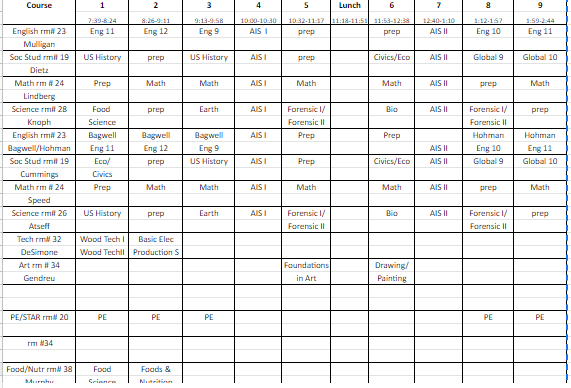 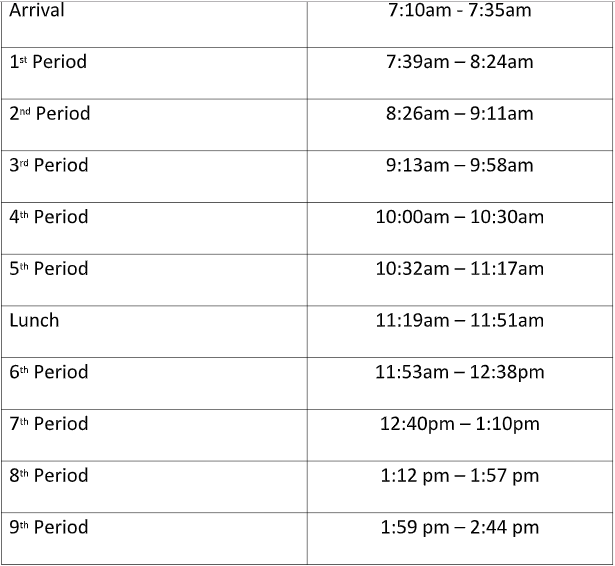 CHROME BOOK INFORMATION
Remember the Essential PBIS Behaviors
	Respect, Responsibility, Ready to Learn, Caring and Trustworthy
	Practice Digital Citizenship
Signing out Chromebooks
Insurance
Turning in your Chromebooks at the end of the day
[Speaker Notes: Have a great start to your year.  Remind about the times for the day.]
COMMUNITY BUILDING CIRCLES
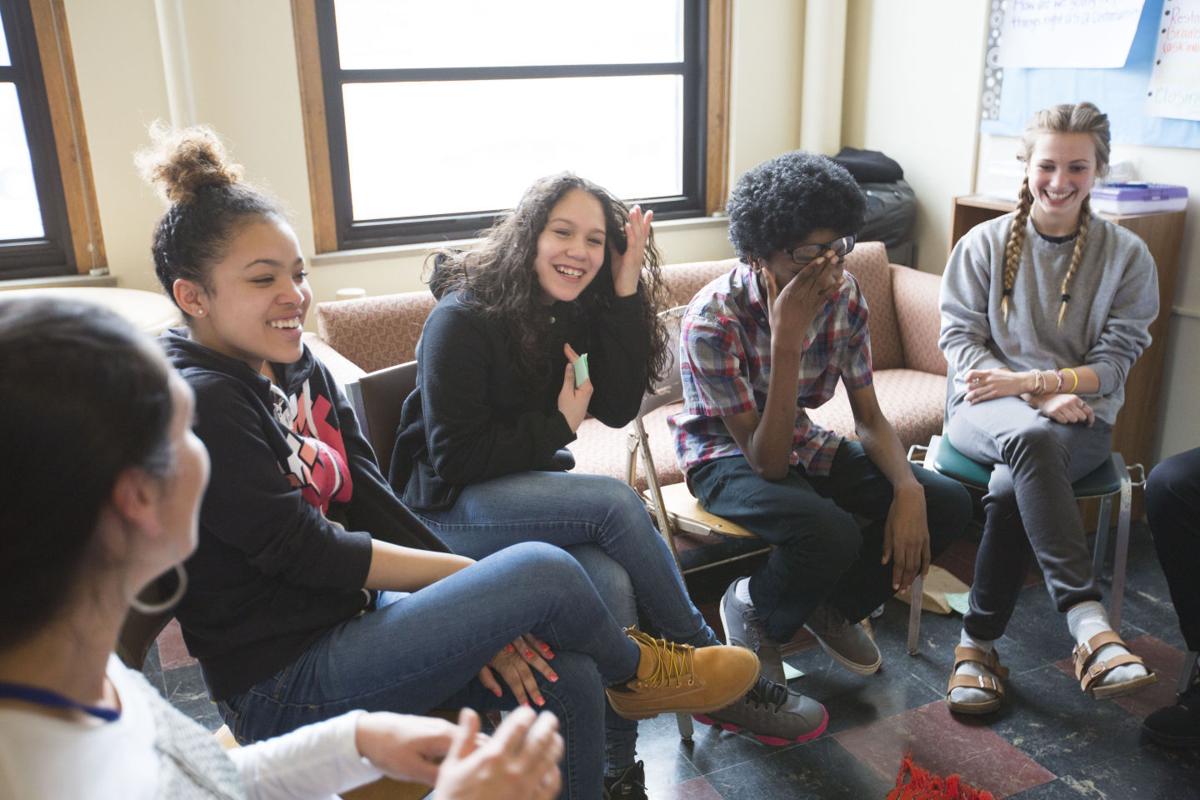 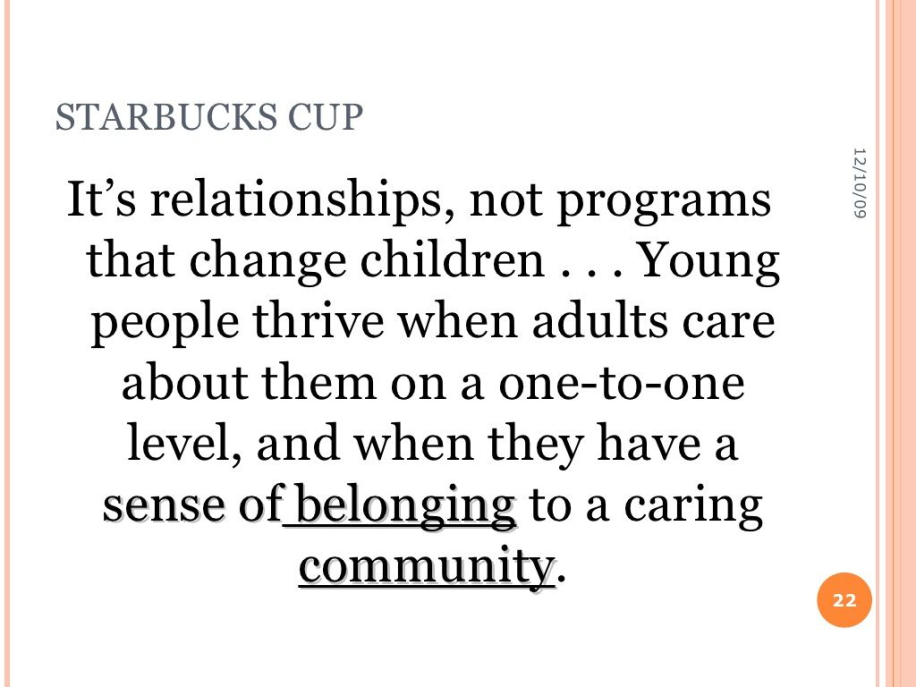 THE COMMUNITY WE BELONG TO!
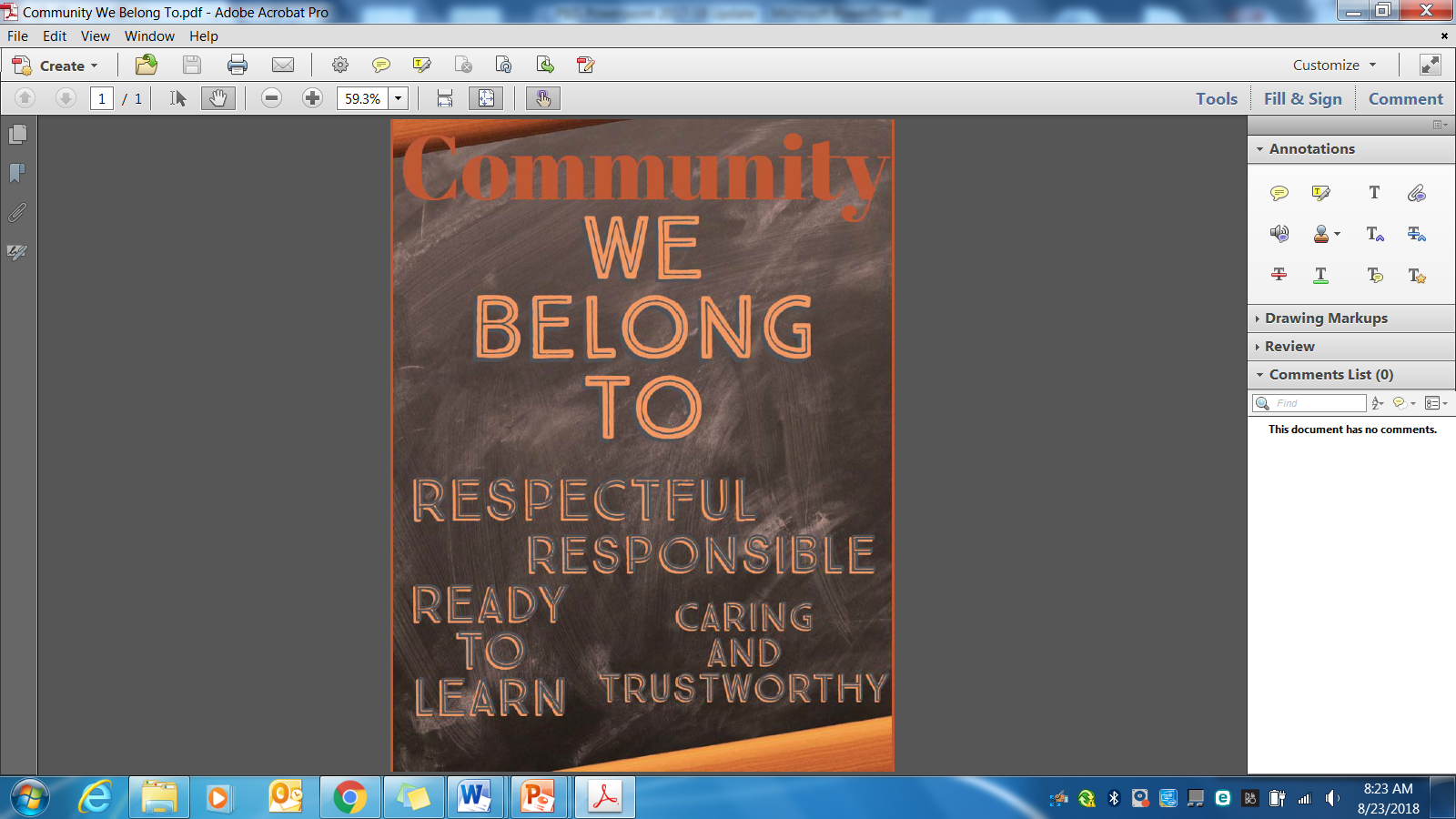